Motion in 2D
	- projectile motion
Motion in 2D
	- projectile motion
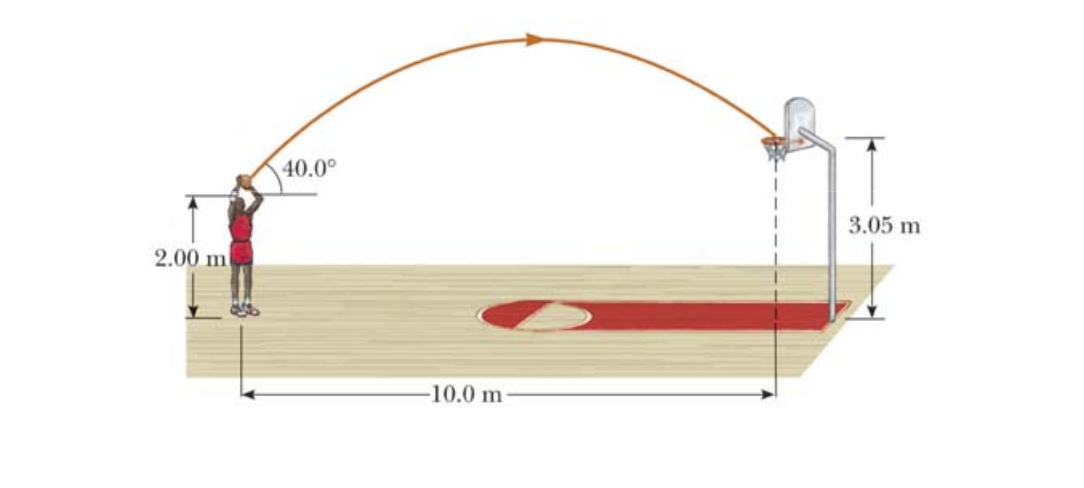 Motion in 2D
	- projectile motion
Motion in 2D
	- projectile motion
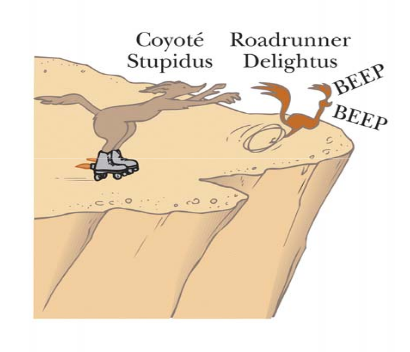 Motion in 2D
	- projectile motion
Example 5:

The islands of Hawaii are a beautiful place to live and a great vacation spot, boasting lush tropical forests, pristine beaches, and an active volcano.  In 2018 the volcano Kilauea was actively erupting on the big island of Hawaii.  Some residents were trying to defend their homes from active lava flows and from lava bombs.  In fact, a man made the news in May 2018 after he was hit by a lava bomb trying to save his home.  Lava bombs are solid chunks of rock ejected from a volcano. Consider a schematic of a volcano, shown on the right, with a lava bomb being ejected.
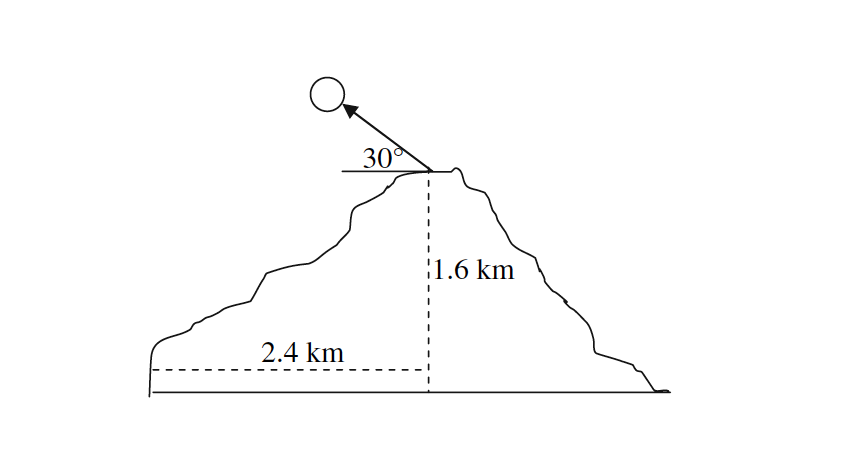 With what magnitude of the initial velocity, at the top of the volcano, would the lava bomb have to have for a lava bomb to land at the base of the volcano?

What would be the time of flight of this lava bomb from the top of the volcano to its base?

What is the final velocity of the lava bomb, expressed as a magnitude and direction, just before the lava bomb hits the ground at the base?

What is the acceleration of the lava bomb just before it hits the ground at the base?
Motion in 2D
	- projectile motion
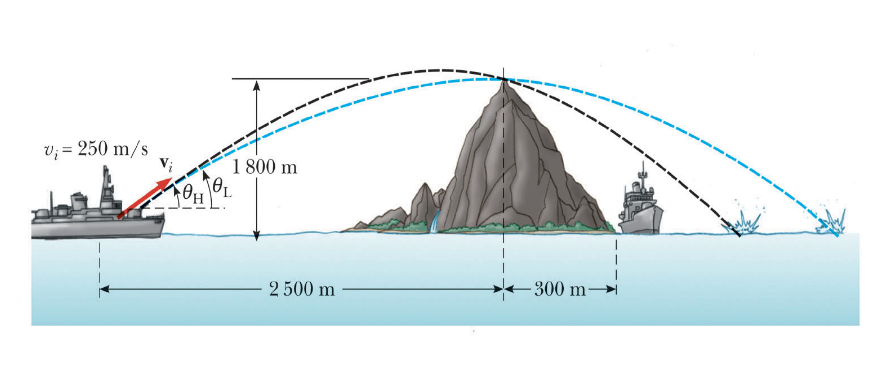 Motion in 2D
	- projectile motion